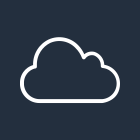 AWS Region
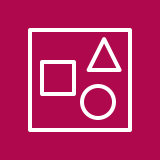 consumer account
VPC
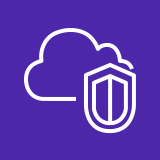 Availability Zone
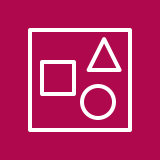 service network account
Private subnet
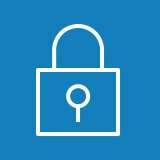 Endpoints subnet
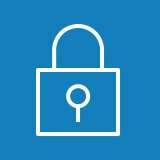 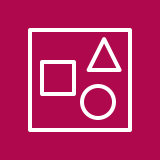 provider account
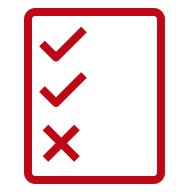 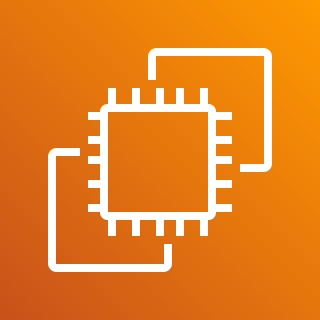 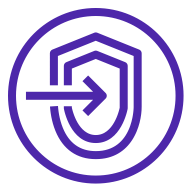 service network policy
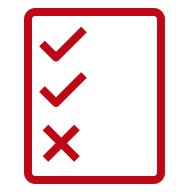 VPC association
service policy
VPC endpoints
(AWS Systems Manager)
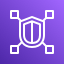 service 
association
Amazon EC2
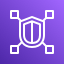 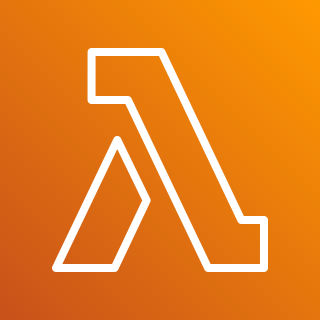 VPC association
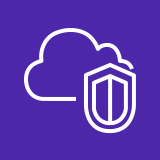 VPC
AWS Lambda
Service
(service1)
Service Network
Availability Zone
Private subnet
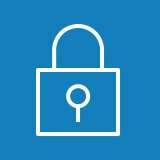 Endpoints subnet
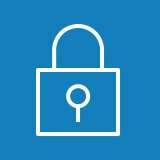 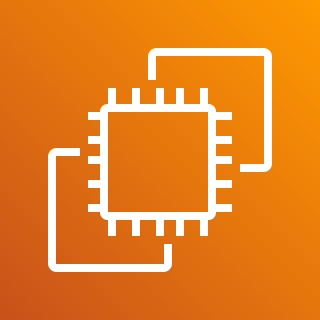 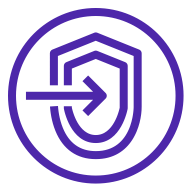 VPC endpoints
(AWS Systems Manager)
Amazon EC2
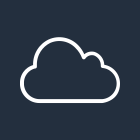 AWS Region
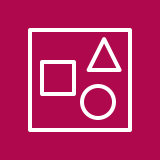 consumer account
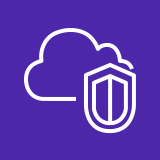 VPC
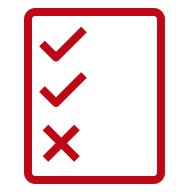 VPC association
service network policy
Availability Zone
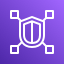 Private subnet
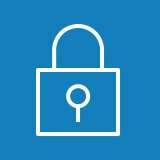 Endpoints subnet
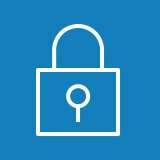 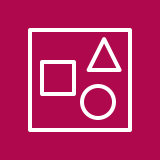 provider account
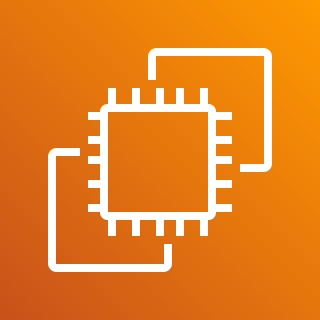 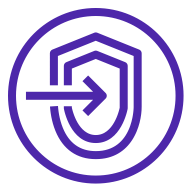 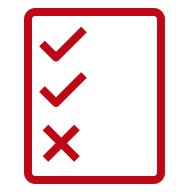 Service Network
service 
association
service policy
VPC endpoints
(AWS Systems Manager)
Amazon EC2
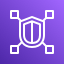 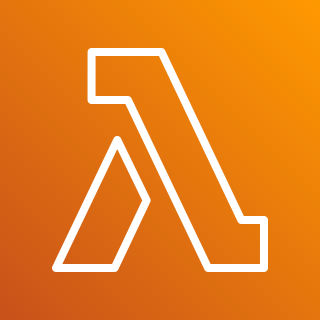 VPC
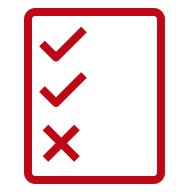 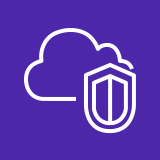 service 
association
AWS Lambda
Service
(service1)
service network policy
Availability Zone
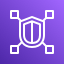 Private subnet
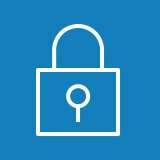 Endpoints subnet
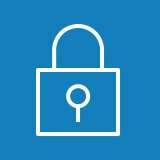 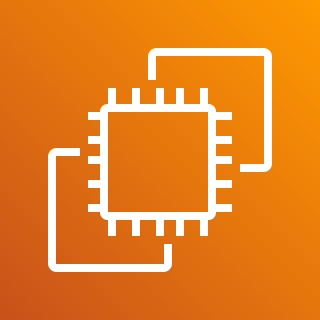 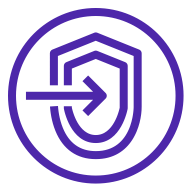 Service Network
VPC endpoints
(AWS Systems Manager)
Amazon EC2